A large area SiPM for efficient detection of the fast scintillation component of BaF2
D. G. Hitlin, Lauritsen Laboratory, CaltechM. Hoenk, J. Hennessey, A. Jewell, Jet Propulsion Laboratory, CaltechG. Paternoster, A. Gola, FBK
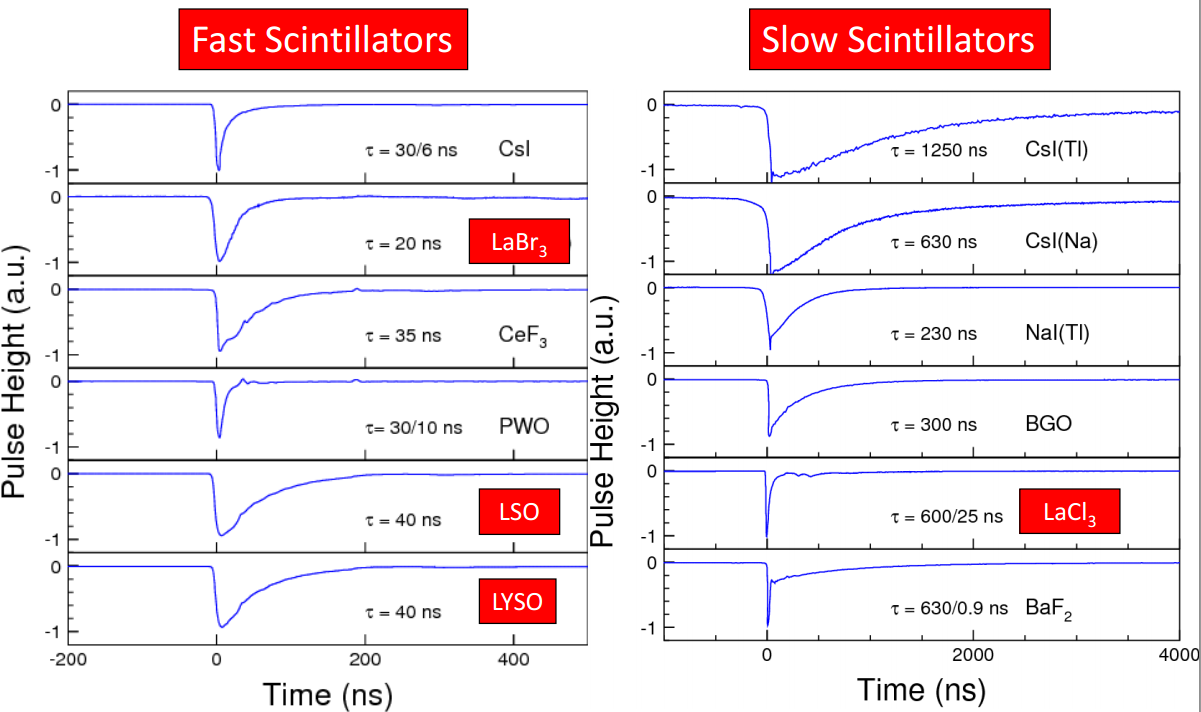 t = 0.6/630 ns   BaF2
Making use of the very fast barium fluoride scintillation component at 220nm 
for fast timing and high rate capability requires a means of suppressing the larger slow  component at 300nm
Caltech/JPL and FBK  are developing a SiPM with an integrated interferencefilter for this purpose
This requires reduction of  SiN passivation layer on an FBK device and fabrication of an integrated metal/dielectric filter, which has higher efficiency than an external filter
SiPM with thin entrance window and guard ring structure
Native BaF2 spectrum & calculated response with 5 layer filter on 10nm SiN
Calculated transmittance of several 5 layer filters
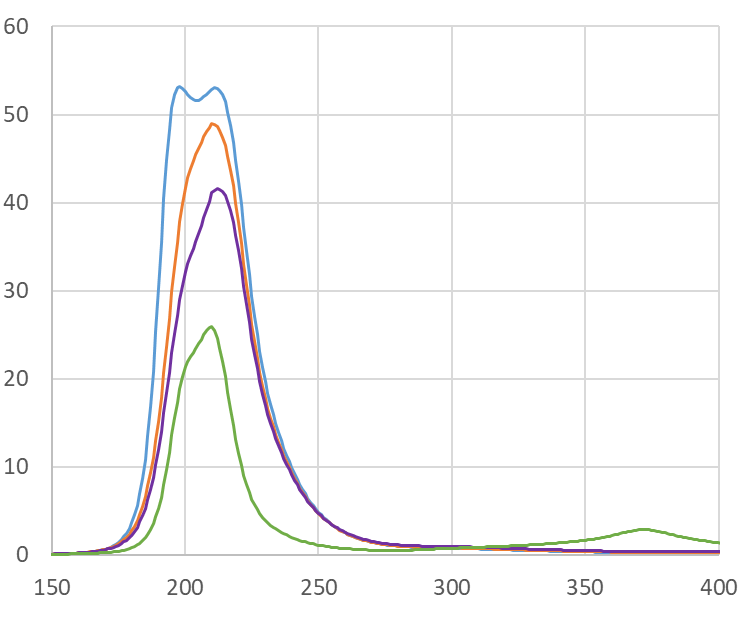 85%
630ns
5 layer (no oxide, no SiN
5 layer (10 nm SiN)
Transmission (%)
15%
600ps
Arbitrary scale
5 layer (20 nm SiN
5 layer (20 nm SiO2,              30 nm SiN)
Wavelength (nm)
Wavelength (nm)
Test wafers are in production
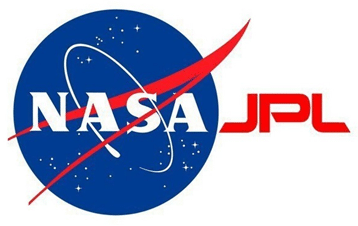 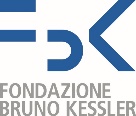 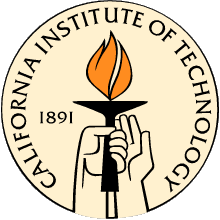 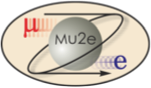